Carnism and Sustainability
Michael Martinez
Items of Power
The Hammer: To build a more sustainable food industry while hammering our economic system into a more environmentally conscious structure.

The Handcuffs: So society can throw off the manacles of denied climate change. That the meat industry doesn’t restrict environmental progress.

The Scallop Shell: As a representation of the Camino de Santiago, our adherence to an unnecessarily immense meat industry has led us off a path of ecological harmony. We must reorient ourselves back onto the ethical road and care for our planet.
Major Themes
Effectiveness of an environmental argument against meat
The role of government pertaining to climate change and in extension to the meat industry
Selfishness, contradictions, abortions, and hypocrisy
Environment as the Argument
If it weren’t enough that raising cattle involved destroying the land and soil, but waste created by millions of cattle pollute our rivers as well. (Pika)
A more convincing argument is one based on inarguable fact. Carnism is ruining our environment. (Dolphin)
In my opinion, this environmental approach to meat eating is very pragmatic and I would go so far as to call it realpolitik. (Wolf)		
Personally, which argument against the consumption of meat makes the most sense to you?
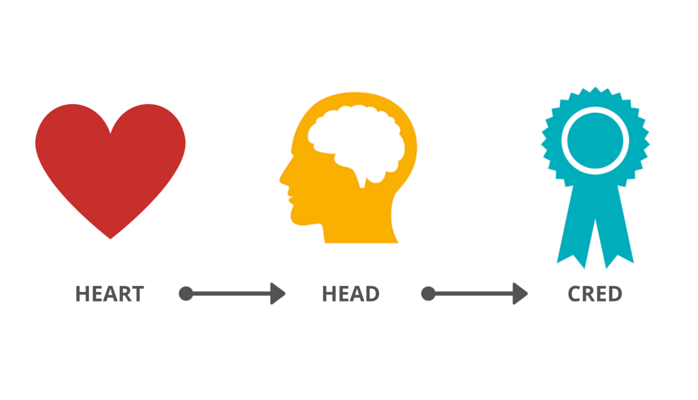 The duty of the government
However, the environmental issues at hand are dealt with denial. Almost all scientists support global warming, yet some politicians ignore it or deny its existence. (Dolphin)
There is so much scientific evidence and literature out there that they can educate themselves on. I do not understand why they want climate change to be false so bad. (Blue Whale)
Why do you think denial exists in government? What’s the point?
Do you think action to combat climate change would immediately affect themeat industry?
Selfishness, parallels, abortion, and hypocrisy
I hate the fact that I write these blogs about how slaughter is cruel, but then when I go to eat at Kinsolving I just think ‘to hell with it’ and eat a burger. (Monkey)
Good point (on abortion), I conceded, but this only makes logical sense if animals are indeed of the same intrinsic value as humans. (Elk)
Millions of people make a living off of the oil and gas industries. These people have families to support and mouths to feed; they’re definitely not going to want to do anything that will risk having their earnings be taken away from them. (Swift)
Do you believe that being vegan has any correlation with being pro-life?
How do you believe the meat question will be addressed by the government? People losing their taste for meat first? Or pollution of the environment becoming too severe?
Experiential Activity
https://play.kahoot.it/#/?quizId=b5a06bde-6b3c-46ff-9662-bda95cb16635